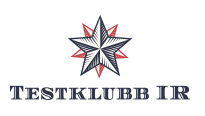 [Speaker Notes: Bytt ut eksempel-logoen med deres egen klubb-logo.]